Elektromanyetik Işıma
Elektromanyetik ışıma, kendi yayılma eksenlerine ve birbirlerine dik açılarda sinüs salınımları şeklinde aynı fazda yayılan elektrik ve manyetik alandan meydana gelmektedir.

Elektromanyetik ışımanın dalga ve tanecik özellikleri olmak üzere 2 ayrı alanda incelenebilir. Bu ışıma ile ilgili bazı genel tanımlar aşağıdaki gibidir. 

Dalgaboyu (l):  İki tepe noktası arasındaki uzunluktur.

 Frekans (n):  Bir saniyede belirli bir noktadan geçen dalga sayısıdır.

 Genlik: En uzun elektrik vektörüdür.
Işın enerjisinin absorpsiyonlanması ve emisyonu ile ilgili olayların açıklanmasında dalga modeli yeterli değildir. Bu sorunun çözülebilmesi için tanecik modeli ortaya atılmıştır. Bu modelde, elektromanyetik ışının, enerjileri frekanslarıyla doğru orantılı olan ve foton adı verilen parçacıklardan oluşmuş olduğu kabul edilir. Bu durumda ışık enerjisi aşağıdaki formülle verilmektedir.





Bu formülde ışın enerjisinin dalga boyu ile ters orantılı olduğu, ışık hızıyla doğru orantılı olduğu görülmektedir.
E= h n = h c / l
l n = c
c = 3 x 108 m/s (vakumda)
Elektromanyetik spektrum aşağıdaki gibidir.
Görüldüğü gibi en yüksek enerjili ışık gama ışınları, en düşük enerjili ışık ise radyodalgalarıdır.

Spektroskopide ışınla bir maddenin etkileşmesi, enerji seviyeleri arasındaki geçişler ile bağlantılıdır.

Elektromanyetik spektrumun görünür bölge, ultraviyole bölge ve infared bölgesini kapsayan analiz yöntemlerinin hepsine birden optik yöntemler denilmektedir.
Spektroskopik analizlerde maddenin uyarılabilmesi için ısı, elektrik enerjisi, ışın, atom altı tanecikler ya da kimyasal reaksiyonlardan faydalanılır. Analitin uyarılmadan önce bulunduğu enerji seviyesine temel hal denir. Uyarılma olayı gerçekleştikten sonra analit bir üst enerji seviyesine çıkar ve bu çıkış esnasında absorblanan ışık miktarı ölçülebilir. Ölçüm sonuçları, absorblanan ışık miktarının frekans ya da dalga boyuna karşı grafiği halinde görülen spektrumlar kullanılarak değerlendirilir. Analit bir üst enerji seviyesinde, kararsız halde olduğu için, ışın yayarak temel hale geri döner. Bu yayınlanan ışığın miktarıda ölçülebilir.  Dolayısıyla absorbsiyon spektroskopide absorblanan ışığın miktarı, emisyon spektroskopisinde ise yayımlanan ışığın miktarı ölçülür. Işınlar numune kabı içerisinde saçılabilir ya da yansıyabilir.  Büyük moleküller ışığı saçabilir ya da ışık numune kabı tarafından absorblanabilir.
IŞININ MADDE TARAFINDAN  ABSORBSİYONU

Işık absorblayıcı türler kendine özgü olan ışınları absorbladığında ışın şiddetinin ışığın aldığı yol ve numune konsantrasyonuna bağlı olarak azaldığı  görülür.

 Çözeltinin bu ışınlara karşı geçirgenliği % geçirgenlik cinsinden verilir. Formülü aşağıdaki gibidir. 



 Burada P0 gelen ışığın şiddeti, P ise çözelti içerisinden geçen ve şiddeti azalan ışığın şiddetidir.
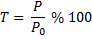 Bir çözeltinin absorbansı (A) ile geçirgenliği arasında aşağıdaki gibi bir bağıntı bulunmaktadır.


      

Ölçme sırasında kaynaklanabilecek hataları önlemek için analiti çözeltisinden gelen ışının şiddeti, analiti içeren çözeltinin bulunduğu aynı numune kabından geçen ışının şiddeti ile karşılaştırılır.

  Absorblanan ışığın miktarının numunenin konsantrasyonu ve aldığı yol arasındaki ilişki Lambert – Beer yasası ile gösterilir.
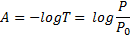 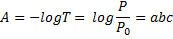 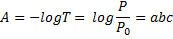 Bu yasada a absorbtiviteyi, b ışının katettiği yolu c ise numune konsantrasyonunu göstermektedir. Konsantrasyon mol/L alınan yol cm cinsinden ise absorbtivite molar absorbtivitedir. Bu değer her maddeye özgü bir değerdir. Lambert – Beer kanunu, molar absorbtivitenin, konsantrasyonun yada karışım halindeki bileşiklerin konsantrasyonlarının ayrı ayrı hesaplanmasında kullanılabilir. Karışım analizlerinde, absorbansların toplanabilirlik kuralı geçerlidir.
Lambert – Beer kanunundan sapmalar gerçek sapmalar ve kimsayasal sapmalar olmak üzere iki kısma ayrılabilir. Gerçek sapmalar numunenin konsantrasyonu ile ilgilidir. Lambert – Beer yasası bir sınır yasası olduğu için seyreltik çözeltilerde geçerlidir. Konsantrasyon arttıkça moleküller arası etkileşimlerden dolayı sapmalar görülmektedir. İkinci sapma tipi ise kimyasal reaksiyonlardan veya cihazdan kaynaklanan saplamalardır. Cihaz sapmaları kullanılan ışının monokromatik olmamasından, cihaz içerisindeki çeşitli kaçaklardan ve benzer olmayan ya da kullanıldıktan sonra kirli bırakılan hücrelerden kaynaklanmaktadır.

Işık absorbsiyonu iki kısımda incelenebilir; Atomik absorbsiyon ve moleküler absorbsiyon.
Gaz fazındaki atomlar üzerine ışın gönderildiğinde, atomlar kendi enerji seviyeleri arasındaki farka eşit olan ışınları absorblar. Bu durumda elektronik seviyeler arasında geçişler görülür. Numune bir karışım ise her bir atoma ait çok sayıda çizgi şeklinde bir spektrum görülmektedir. Bu atomik absorbsiyon spektroskopisidir.

 Moleküllerde ise elektronik geçişlerin yanısıra, titreşim enerjisi geçişleri ve dönme enerjisi geçişleride mevcuttur. Bu neden dolayı ve molekülün farklı atomlardan meydana gelmesi sebebiyle bütün bu geçişlere ait olan tek tek çizgiler bir bütün halinde birleşerek moleküler spektrumu meydana getirir.

 Moleküllerde toplam enerji elektronik, titreşim ve dönme enerjilerinin toplamına eşittir. Enerji miktarı büyükten küçüğe doğru sırasıyla elektronik enerji, titreşim enerjisi ve dönme enerjisi şeklindedir.
Gaz halindeki moleküller serbest halde dolaştıklarından dolayı bütün enerji seviyeleri oldukça belirgindir ve spektrum çözelti haline göre daha detaylıdır. Çünkü çözelti halinde etkileşim daha fazladır ve bu da spektrumdaki ayrıntıların kaybolmasına sebep olmaktadır.  
Çizgi spektrumları bir seri keskin ve belirgin çizgilerden ibarettir ve atomların uyarılması sonucunda meydana gelirler.  
Bant spektrumları, Tek tek ve birbirine yakın çok sayıda çizgiyi bir arada bulunduran grupların oluşturduğu spektrumdur ve radikaller ve küçük moleküllerin uyarılması sonucu meydana gelirler. 
Sürekli spektrumlar ise akkor haline gelmiş katı moleküllerin ışın emisyonundan ileri gelirler.